Curb Inlets
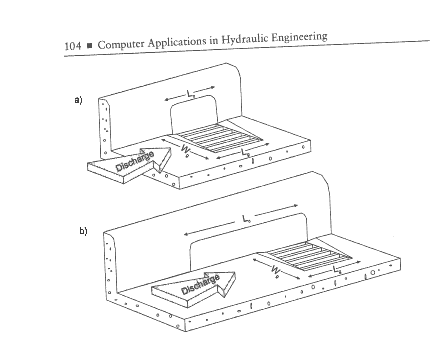 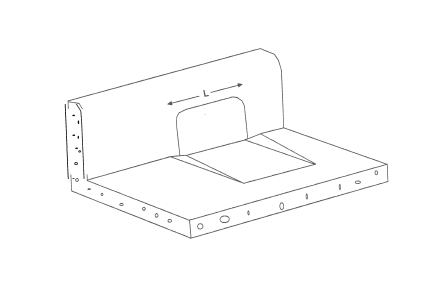 Inlet with Depression
Combination Inlet
Haested Methods Water Solutions “Computer Applications in Hydraulic Engineering, 8th Edition, Figure 3-3, 3-5
Inlet Throats
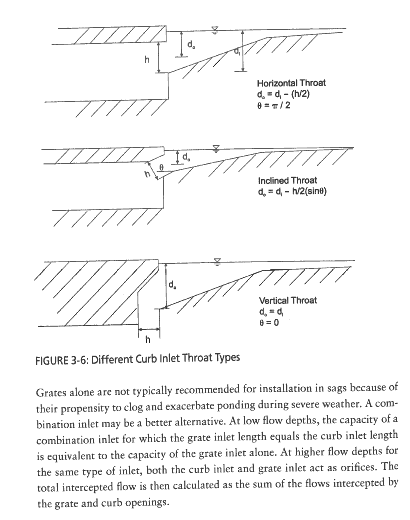